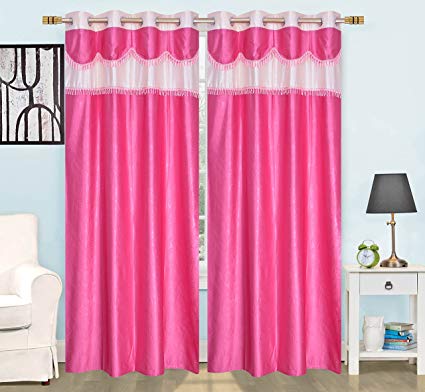 সবাইকে শুভেচ্ছা
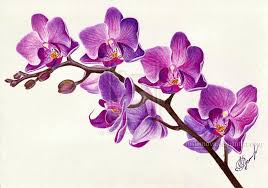 [Speaker Notes: 1]
উপস্থাপনায়-
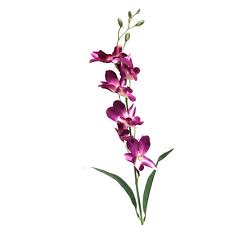 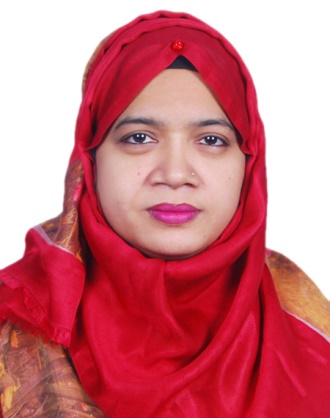 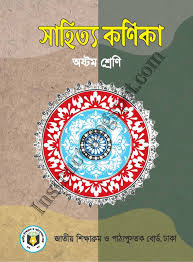 রফরফের নুর ছিদ্দিকা
সহকারী শিক্ষক (আইসিটি)
পলোগ্রাউন্ড বহুমূখী উচ্চ বিদ্যালয়
বাংলা ১ম পত্র 
৮ম শ্রেণি 
কবিতা
ছবিতে কি দেখা যাচ্ছে?
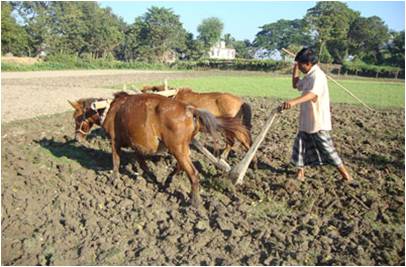 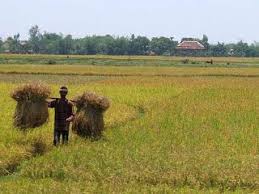 চাষের জমি
বিস্তীর্ণ জমি
৭২০ বর্গফুটে ১ কাঠা হয়। তোমরা কি জান ২০  কাঠা= ?
তাহলে, ৪০ কাঠা = ?
উত্তর-১ বিঘা
উত্তর-২ বিঘা
দুই বিঘা জমি
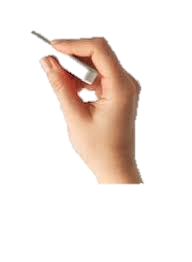 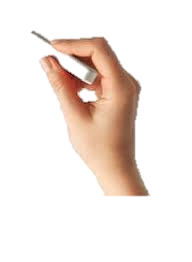 রবীন্দ্রনাথ ঠাকুর
শিখনফল
কবি (রবীন্দ্রনাথ ঠাকুর) পরিচিত লিখতে ও বলতে পারবে।
কঠিন শব্দের অর্থ বলতে পারবে।
কবিতাটির মূলভাব বর্ণনা করতে পারবে।
কবি পরিচিতি
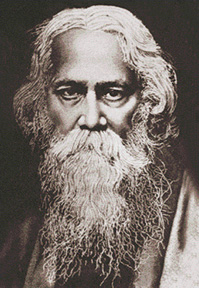 ১৮৬১ সালের ৭ মে, কলকাতার জোড়াসাঁকোর ঠাকুর পরিবারে
জন্ম তারিখ
প্রাতিষ্ঠানিক শিক্ষা নেই, সতের বছর বয়সে ব্যারিষ্টারি পড়তে বিলাত যান কিন্তু ফিরে আসেন।
শিক্ষা
কাব্য: সোনারতরী, গীতাঞ্জলী
উপন্যাস: ঘরেবাইরে, শেষের কবিতা
নাটক: বিসর্জন, রক্তকরবী
সাহিত্যকর্ম
রবীন্দ্রনাথ ঠাকুর
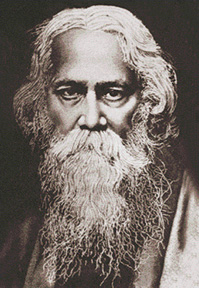 ১৯১৩ সালে গীতাঞ্জলী কাব্যগ্রন্থের জন্য নোবেল পুরস্কার পান।
পুরস্কার
চিন্তাবিদ, শিক্ষাবিদ, সুরকার, নাট্যকার, নাট্যপরিচালক, অভিনেতা
অন্যান্য কৃতিত্ব
শিক্ষাবিস্তারে বিশ্বভারতী ও শান্তি নিকেতন প্রতিষ্ঠা করেন।
অবদান
মৃত্যূ
১৯৪১ সালের ৭ আগষ্ট
একক কাজ
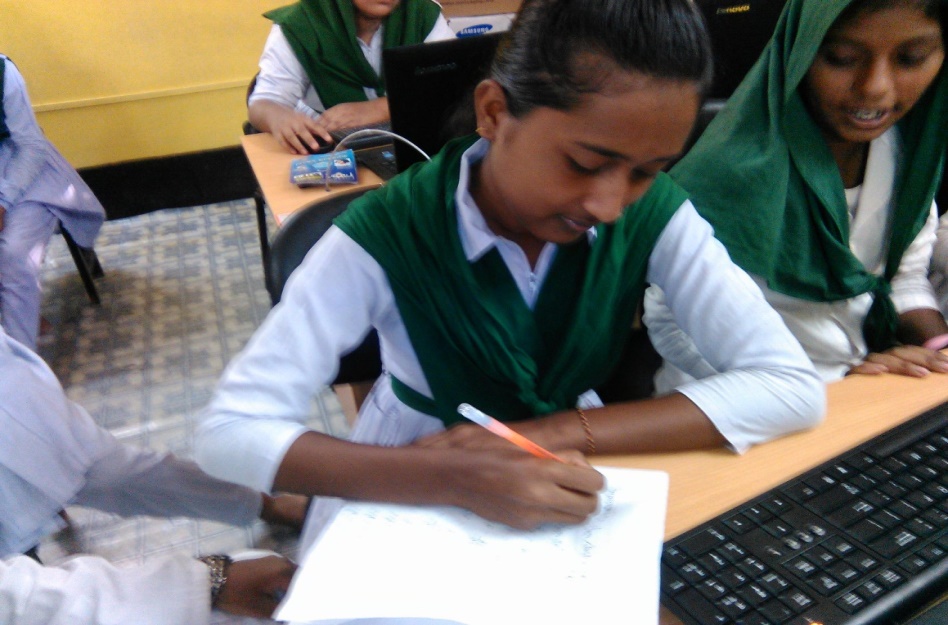 ১। প্রথম বাঙ্গালী নোবেল বিজেতা কে?
২। কত সালে এবং কোন গ্রন্থের জন্য তিনি নোবেল পুরস্কার পান?
কঠিন শব্দের অর্থ
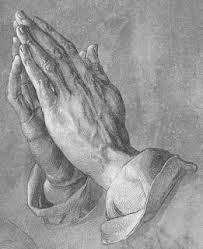 হাত
পাণি
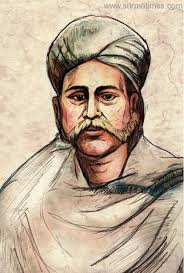 জমিদার/ জমির মালিক
ভূস্বামী
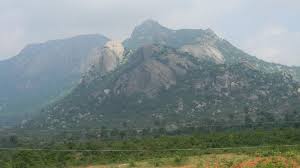 ভূধর
পাহাড়
কঠিন শব্দের অর্থ
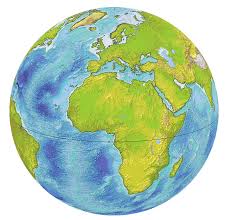 বিশ্বনিখিল
গোটা দুনিয়া
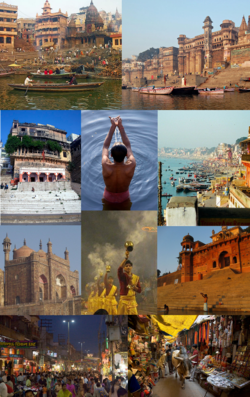 ধাম
তীর্থস্থান
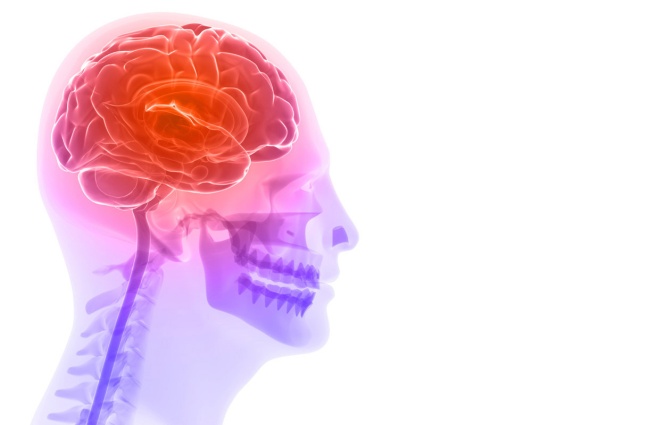 মাথার মগজে
ঘটে
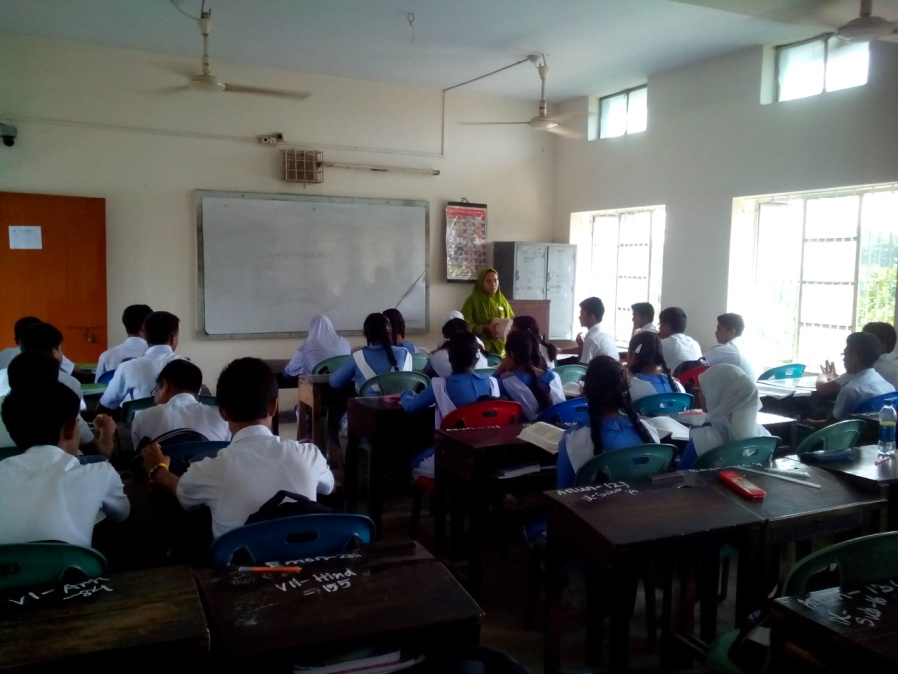 সরব পাঠ
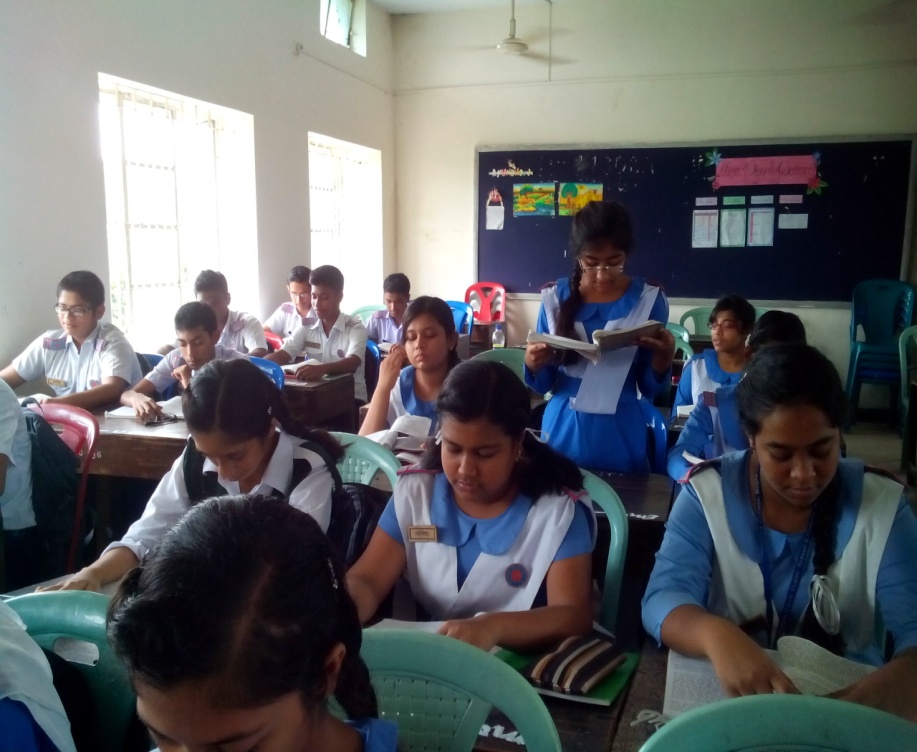 আদর্শ পাঠ
দুই বিঘা জমি
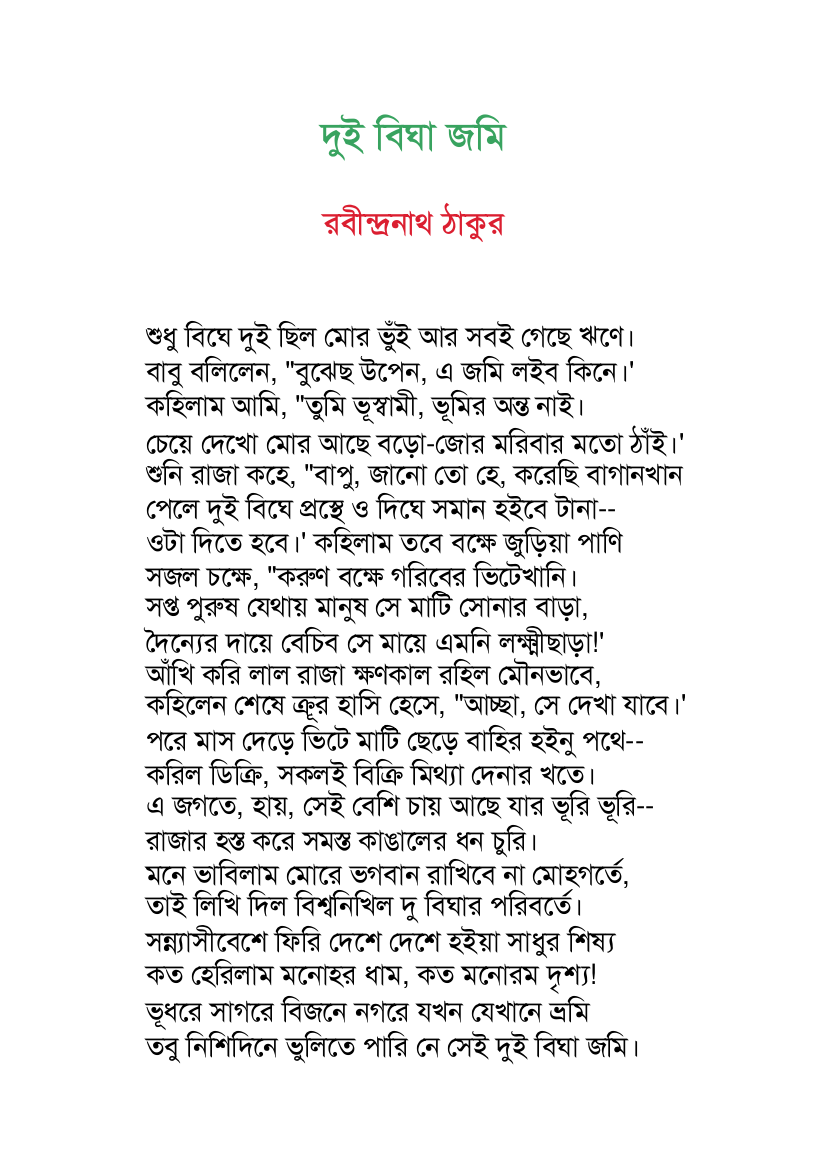 ---রবীন্দ্রনাথ ঠাকুর
এসো আমরা এই কবিতাটির আবৃত্তি শুনি
ক্লিক
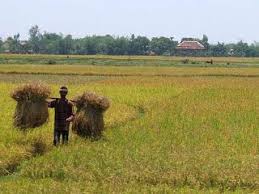 দলীয় কাজ
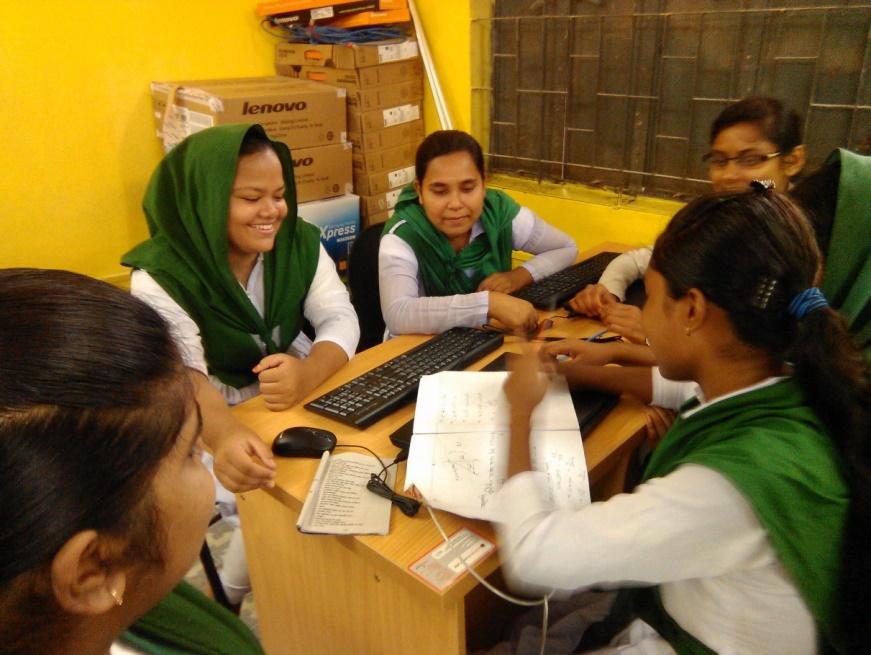 দুই বিঘা জমি কবিতাবলম্বনে উপেনের সন্ন্যাসী হওয়ার বিবরণ দাও।
সঠিক উত্তরের জন্য এখানে ক্লিক করুন
মূল্যায়ন
১। কত সালে রবীন্দ্রনাথ ঠাকুর জন্মগ্রহন করেছেন ?
(ক) ২০৬১ সালে
খ) ১৯৬১ সালে
√
(গ)  ১৮১৯ সালে
(ঘ) ১৮৬১ সালে
২। ‘ধাম’ শব্দের অর্থ কি ?
(ক) ধান
(ঘ) পৃথিবী
(গ) তীর্থস্থান
(খ) ধ্যান
√
[Speaker Notes: শিক্ষার্থীরা যে Option টি বেছে নিবে শিক্ষক সেই Option টিতে ক্লিক করবেন।শিক্ষক প্রয়োজনে মূল্যায়নের প্রশ্ন পরিবর্তন করে নিতে পারেন।]
বাড়ির কাজ
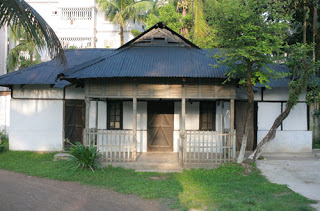 “বিত্তবানদের কূটকৌশলে ও লোভে দরিদ্র আরো সর্বস্বান্ত হয়”-দুই বিঘা জমির আলোকে বিচার কর।
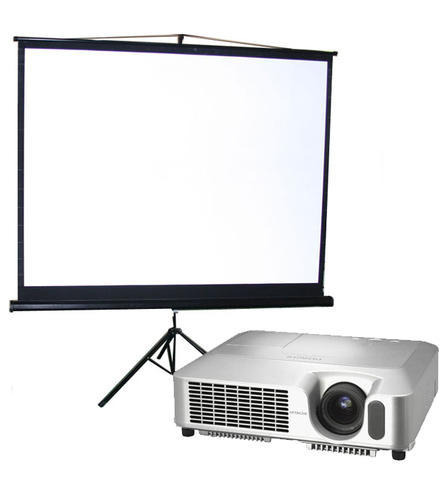 ধন্যবাদ সকলকে